4日間の実施概要
【趣旨・目的】
下京区の安心安全まちづくりのため、地域の実情や活動を把握し、その後の具体的なアクションを立案する。

1日目：対象地域（下京区）の調査
2日目：サイクルタクシー体験講座
3日目：高校生向けワークショップ企画案作成
4日目：成果報告会準備
サイクルタクシー講座
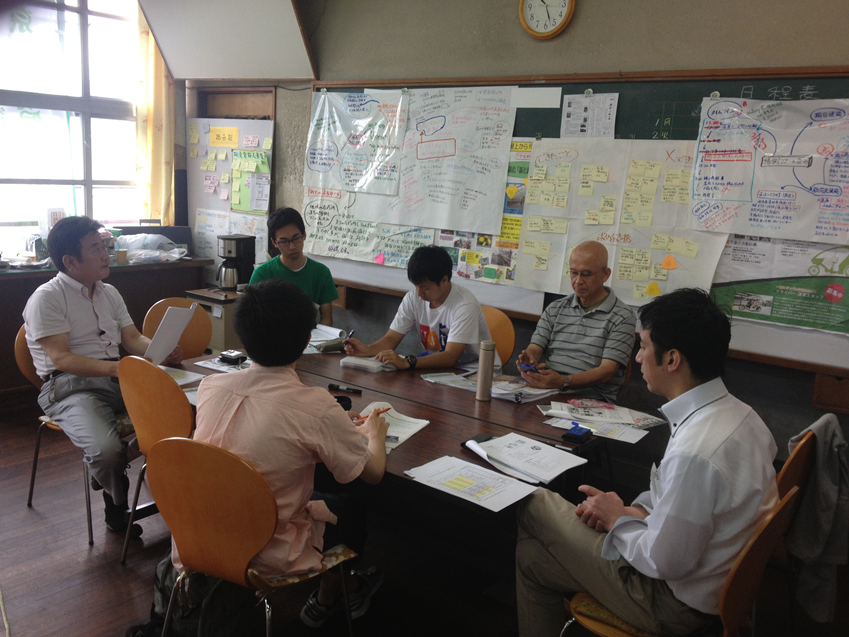 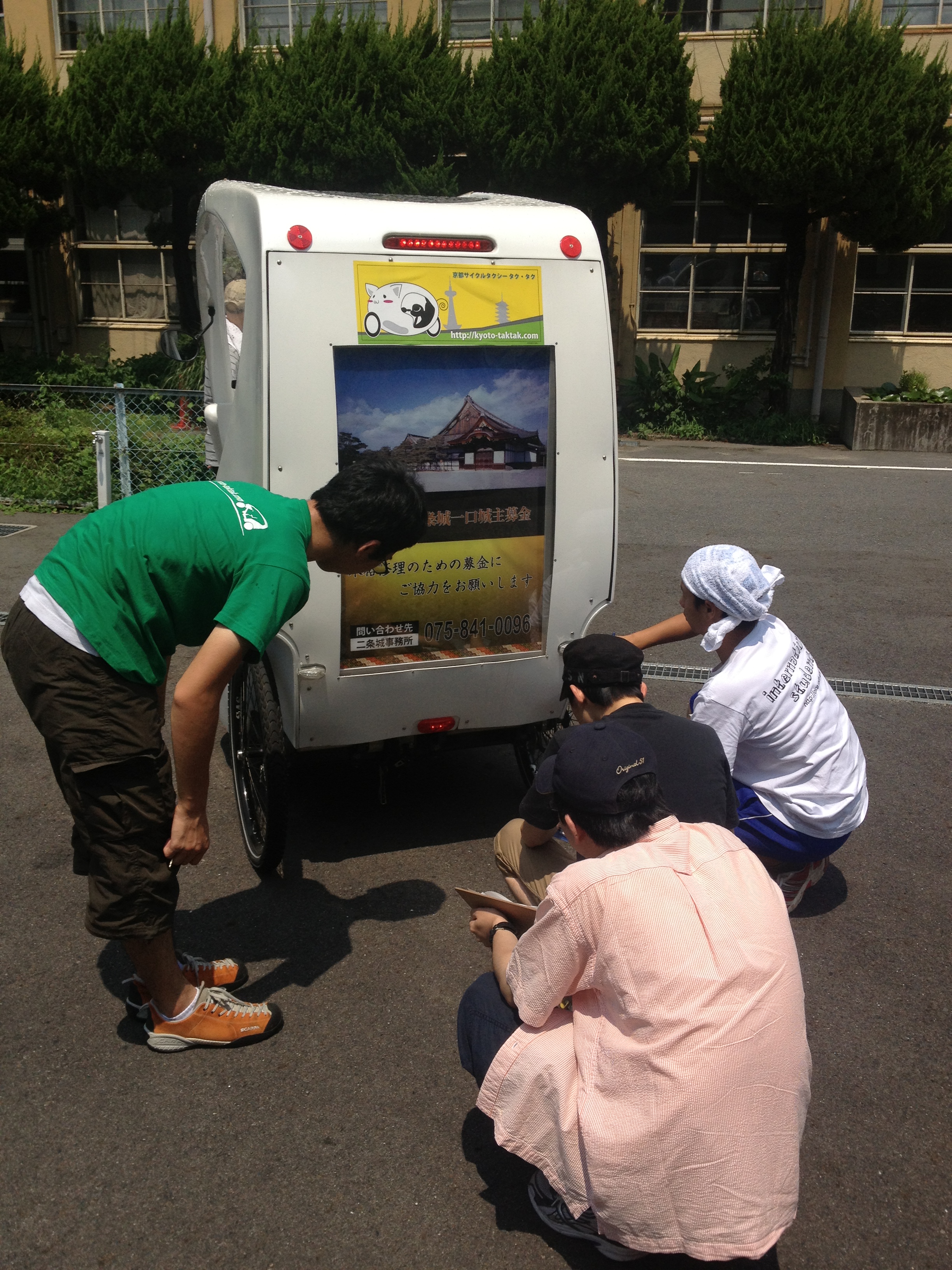 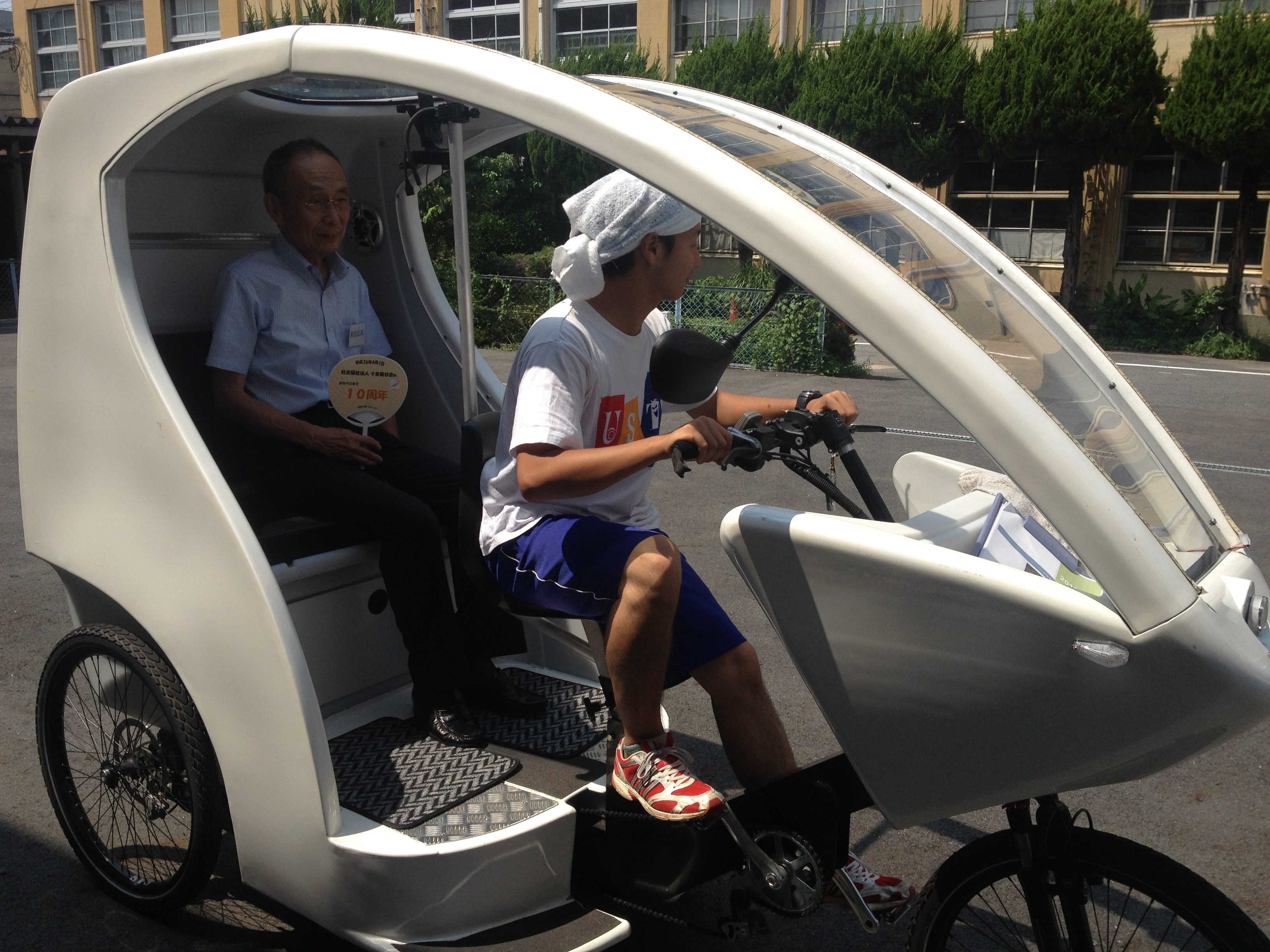 ワークショップ企画案作成
実施時期：2013年１１月中旬
対象：京都産業大学附属高校３年生
目的：安心安全まちづくりのため
方法：交通広告企画ワークショップ
              (自転車・歩行者の交通安全)
OUTPUT
　　・高校生の視野を広げる
　　・事故に対しての危機意識を強める
　　・社会的責任への自覚を促す
高校生向けプログラム概要案と今後の動き
有志による交通安全啓発活動
ギャップイヤーを経験して
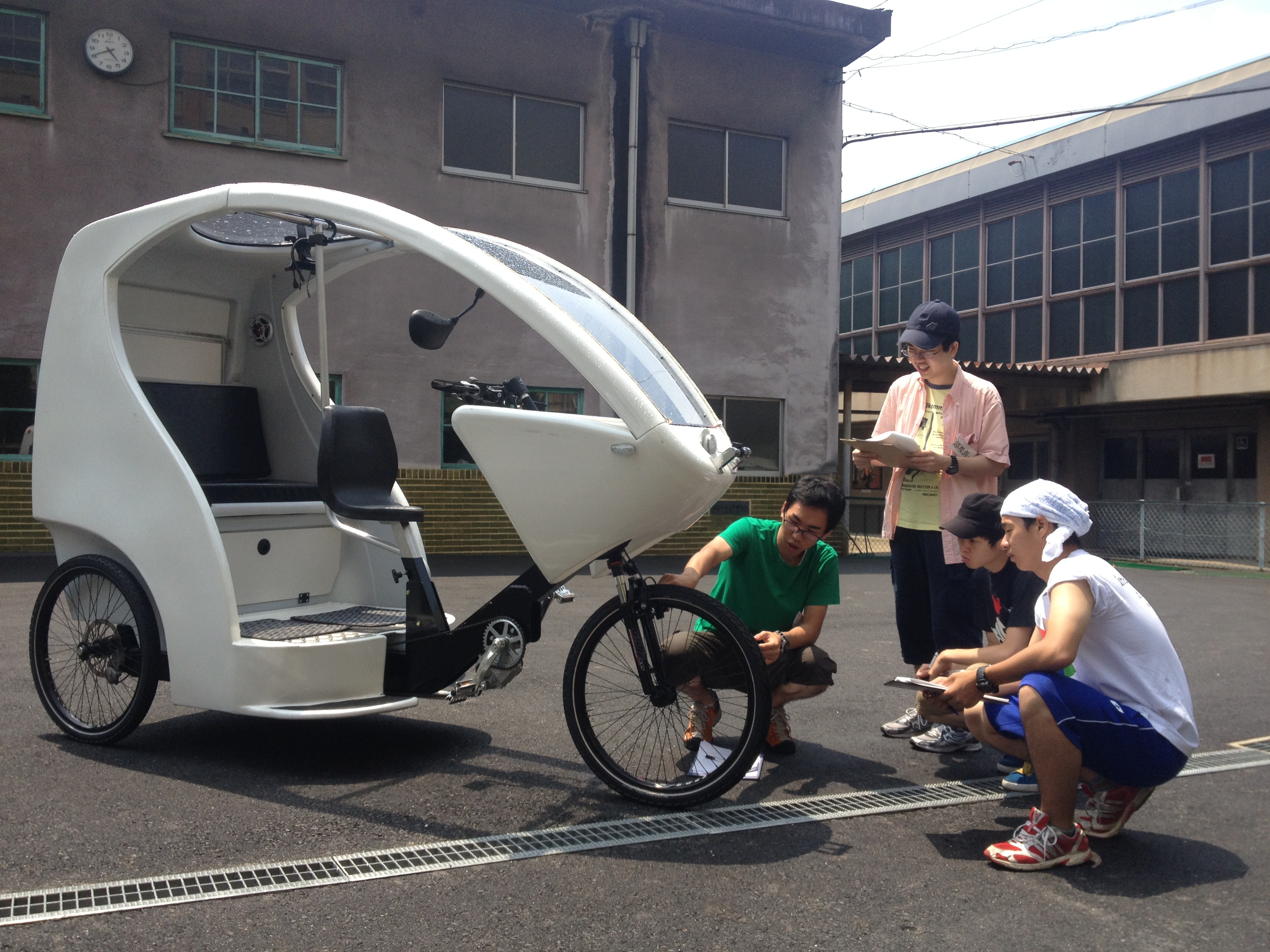 【プログラムを通して学んだこと】

地域の取り組み（タクタクなど）について理解を深め、地域の魅力とは何か？など地域について考えるようになった

実践的な学習による「交通（マナーなど）」への理解と交通安全啓発の重要性を再確認した。

企画案作成におけるプロセスにおいて自分たちの成長を
　　実感できた。

４日間のプログラム日程を通して、学生と企業、地域の３者がコラボレーションすることの大きな可能性を感じた。